PHY 711 Classical Mechanics and Mathematical Methods
10-10:50 AM  MWF in  Olin 103


Notes on Lecture 9 -- Chap. 6 (F & W)
Extensions of Hamiltonian formalism
Virial theorem
Canonical transformations
Hamilton-Jacobi formalism
9/13/2024
PHY 711  Fall 2024-- Lecture 9
1
[Speaker Notes: In this lecture we will discuss a variety of identities and methods and historically important ideas related to Hamiltonian and Lagrangian mechanics.]
Your questions
From Thomas
So E is a constant in the examples. Is it related to the energy of the system? Is this always true?

Short answer – it is the energy of the system in the example, but the notation  for the Hamiltonian-Jacobi method generally incites confusion.

From Julia
My question is about slide 7. Why does the set-up of the problem allow that special term to be added?
9/13/2024
PHY 711  Fall 2024-- Lecture 9
2
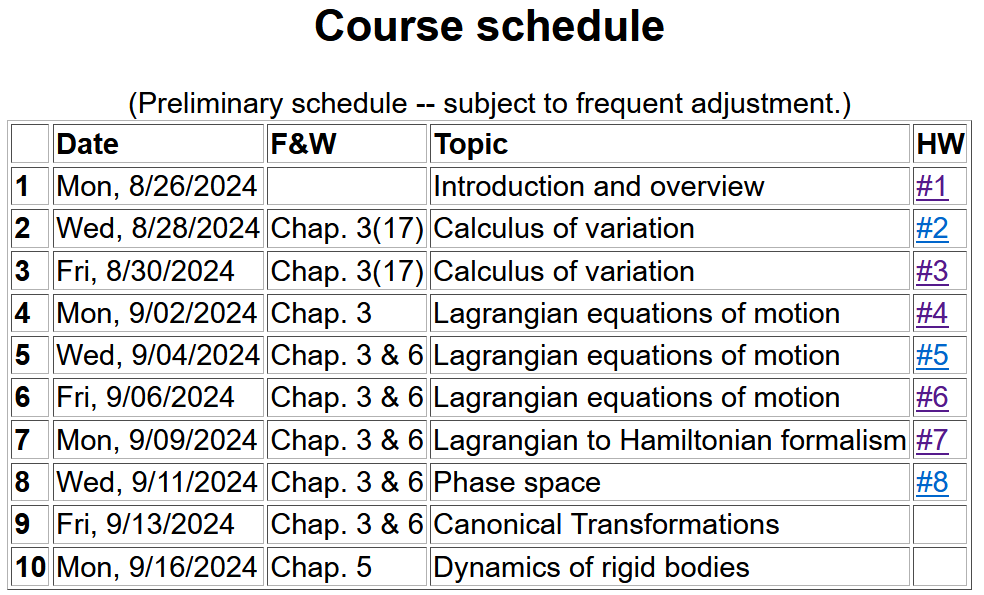 9/13/2024
PHY 711  Fall 2024-- Lecture 9
3
[Speaker Notes: Note that the schedule shows that this lecture will wrap up Chapters 3 and 6. On Monday we will start discussing Chap. 5 and apply Lagrangian and Hamiltonian mechanics to “rigid” bodies.]
Virial theorem    (Rudolf Clausius ~ 1870)
Note that this implies that the motion is periodic or bounded (not for all systems).
When it is true --
9/13/2024
PHY 711  Fall 2024-- Lecture 9
4
[Speaker Notes: The “virial theorem” is a useful identity for studying some mechanical systems.]
Examples of the Virial Theorem
Premise true because of periodicity.
9/13/2024
PHY 711  Fall 2024-- Lecture 9
5
[Speaker Notes: Examples.]
Examples of the Virial Theorem
gravitational force
centripetal acceleration
Premise true because of periodicity.
9/13/2024
PHY 711  Fall 2024-- Lecture 9
6
[Speaker Notes: Another example.]
Hamiltonian formalism and the canonical equations of motion:
In the next slides we will consider finding different coordinates and momenta that can also describe the system. Why?
Because we can
Because it might be useful
9/13/2024
PHY 711  Fall 2024-- Lecture 9
7
[Speaker Notes: Review for a general Hamiltonian system.     The question is  what would happen if we change coordinates?]
Notion of “Canonical” generalized coordinate transformations
Note that because of the way we set up the problem we can always add such a term.
9/13/2024
PHY 711  Fall 2024-- Lecture 9
8
[Speaker Notes: Thinking about changing the coordinates – indicated with lower case and larger case symbols.]
Some comments --
9/13/2024
PHY 711  Fall 2024-- Lecture 9
9
Some details --
9/13/2024
PHY 711  Fall 2024-- Lecture 9
10
Some details --
9/13/2024
PHY 711  Fall 2024-- Lecture 9
11
[Speaker Notes: Some details.]
Some relations between old and new variables:
9/13/2024
PHY 711  Fall 2024-- Lecture 9
12
[Speaker Notes: More details.]
9/13/2024
PHY 711  Fall 2024-- Lecture 9
13
[Speaker Notes: Relationship between new Hamiltonian and original Hamiltonian.]
Note that it is conceivable that if we were extraordinarily clever, we could find all of the constants of the motion!
Possible solution – Hamilton-Jacobi theory:
9/13/2024
PHY 711  Fall 2024-- Lecture 9
14
[Speaker Notes: Focusing  on  finding the constants of motion.]
9/13/2024
PHY 711  Fall 2024-- Lecture 9
15
[Speaker Notes: Deriving equations  for identifying constants of motion.]
0
0
0
9/13/2024
PHY 711  Fall 2024-- Lecture 9
16
[Speaker Notes: Details of derivation.]
0
0
0
9/13/2024
PHY 711  Fall 2024-- Lecture 9
17
[Speaker Notes: More details.]
Differential equation for S:
Does this look familiar?
9/13/2024
PHY 711  Fall 2024-- Lecture 9
18
[Speaker Notes: Hamilton-Jacobi using harmonic oscillator example.]
Continued:
9/13/2024
PHY 711  Fall 2024-- Lecture 9
19
[Speaker Notes: Hamilton-Jacobi equations for harmonic oscillator.]
Continued:
9/13/2024
PHY 711  Fall 2024-- Lecture 9
20
[Speaker Notes: Continued.]
Another example of Hamilton Jacobi equations
9/13/2024
PHY 711  Fall 2024-- Lecture 9
21
[Speaker Notes: Another example of using the Hamilton-Jacobi equations.]
9/13/2024
PHY 711  Fall 2024-- Lecture 9
22
[Speaker Notes: Continued.]
Check action:
Agrees with Hamilton-Jacobi analysis.
9/13/2024
PHY 711  Fall 2024-- Lecture 9
23
[Speaker Notes: More details.]
9/13/2024
PHY 711  Fall 2024-- Lecture 9
24
What do you think of Hamilton-Jacobi method
Historically important
Hysterical
Painful
Might be useful
The next 3 slides contain important equations that you will hopefully remember for this material contained in Chapters 3 & 6 of Fetter and Walecka.      On Monday we will start with Chapter 5 and discuss one of the many applications of these ideas – the case of rigid body motion.
9/13/2024
PHY 711  Fall 2024-- Lecture 9
25
Recap --
Lagrangian picture
Hamiltonian picture
9/13/2024
PHY 711  Fall 2024-- Lecture 9
26
[Speaker Notes: Summary of what we have learned.]
9/13/2024
PHY 711  Fall 2024-- Lecture 9
27
[Speaker Notes: More summary.]
Recipe for constructing the Hamiltonian and analyzing the equations of motion
9/13/2024
PHY 711  Fall 2024-- Lecture 9
28
[Speaker Notes: Recipe to remember.]